2024 Peanut Weed Control Update
Eric P. Prostko
Extension Weed Specialist
Dept. Crop & Soil Sciences
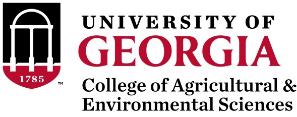 2023 Problems
Glyphosate/Peanut
6.8 ppm
glyphosate
detected
Sadly, I have information about peanut response to the following “non-peanut” herbicides:
2,4-D
Dicamba
Roundup
Liberty
Diuron
Garlon
Arsenal
Milestone
Grazon P+D
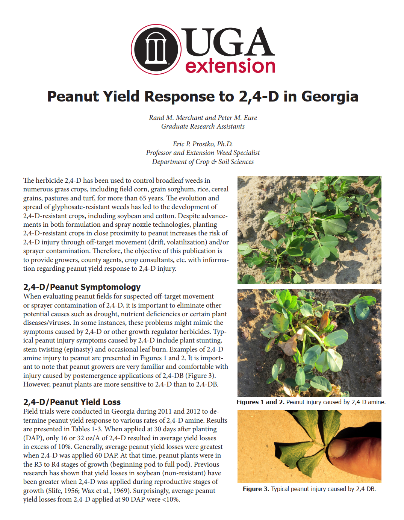 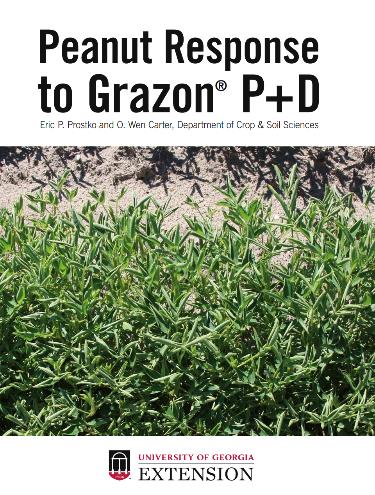 Numerical Peanut Yield Loss (%) from “Non-Peanut” Herbicides Applied at 1/10thX Rates at Different  Times in Georgia
Dicamba is NOT labeled for preplant use in peanuts!
Soil-Applied Dicamba Injury on Peanut
What are you buying?
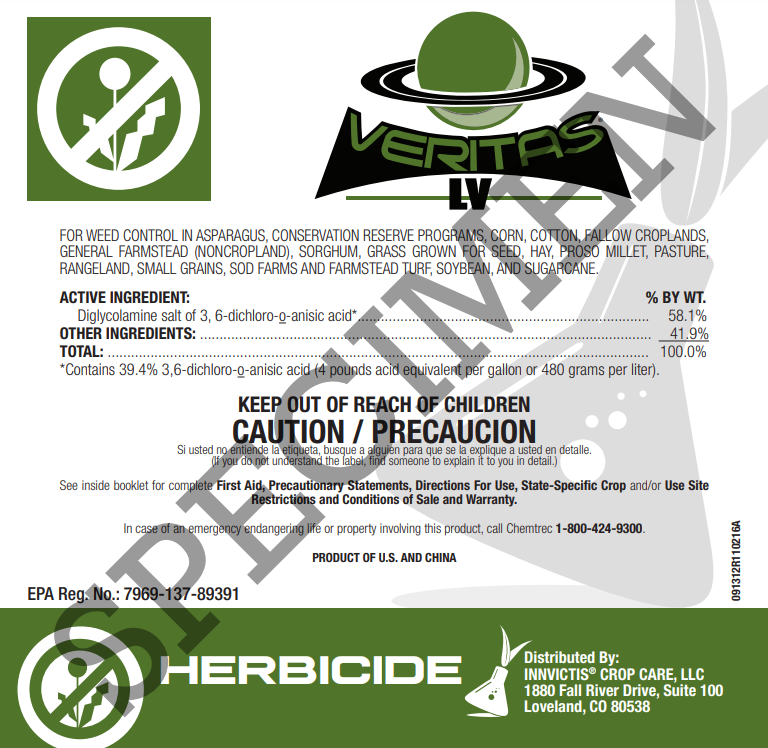 Perennial Weeds in Peanut -I
maypop passionflower
J. Hand, Tift Co.
07/06/23
horsenettle
L. Stanley, Montgomery Co. 
07/07/23
Perennial Weeds in Peanut - II
dogfennel
G. Hancock, Turner Co.
06/23
Blue heliotrope
07/17
Perennial Weeds in Peanut - III
alligatorweed
R. Ethredge, Seminole Co.
07/24/23
goldenrod?
M. Frye, Wayne Co.
08/11/23
Revenge Spraying Rarely Works!
Gramoxone 3SL @ 16 oz/A + Ultra Blazer 2SL @ 24 oz/A + 2,4-DB 1.75SL @ 16 oz/A + Anthem Flex 4SE @ 3 oz/A + PowerLock @ 8 oz/A Applied ~60 DAP/Mid-Afternoon application/12 GPA
J. Bennett
Wilcox Co.
07/10/23
~3 DAT
Gramoxone 3SL @ 16 oz/A + Ultra Blazer 2SL @ 24 oz/A + 2,4-DB 1.75SL @ 16 oz/A + Anthem Flex 4SE @ 3 oz/A + PowerLock @ 8 oz/A Applied ~60 DAP/Mid-Afternoon application/12 GPA
J. Bennett
Wilcox Co.
07/18/23
~11 DAT
Peanut Weed Control - 2023
“The Program”
Weed-free at planting (tillage/cover crops/herbicides)
Twin Rows (if possible)
Multiple Over-Lapping Residuals (PRE/EPOST/POST)
Timely POST’s (3” or less)
Prevent Seed-Rain from Escapes (hand-weeding, non-selective applicators/mowing)
PE-14-23
July 24
83 DAP
The Peanut Herbicide Toolbox24 Active ingredients
PPLNT/PPI/PRE
Brake
Sonalan
Prowl/Pendimax
Dual Magnum/Generics
Outlook/Propel
Pursuit
Spartan Charge
Solicam
Strongarm/Diclom
Warrant
Valor
Roundup (PPLNT)
POST
Aim (Harvest Aid)
Gramoxone
Basagran
Ultra Blazer
Cadre/Impose
Classic
Cobra
Fusilade
Poast/Poast Plus
Pursuit
Select/Arrow/Trigger
Storm
2,4-DB
Anthem Maxx/Zidua 
	(residual only)
Peanut Tillage Systems
Conventional Tillage (Macon Co.)
Strip-Tillage (Worth Co.)
June 2022
Pre-Plant Burndowns - 2023
NTC
Roundup PowerMax3 5.88SL @ 22 oz/A
2,4-D 3.8SL @ 16 oz/A
Valor EZ 4SC @ 2 oz/A
NTC
BD-01-23
March 30
21 DAT
Pre-Plant Burndowns - 2023
NTC
NTC
Gramoxone 2SL @ @ 48 oz/A
2,4-D 3.8SL @ 16 oz/A
Valor EZ 4SC @ 2 oz/A
Induce @ 0.25% v/v
BD-01-23
March 30
21 DAT
Peanut Weed Control – 2023Prowl vs. Sonalan
5445 lbs/A
5501 lbs/A
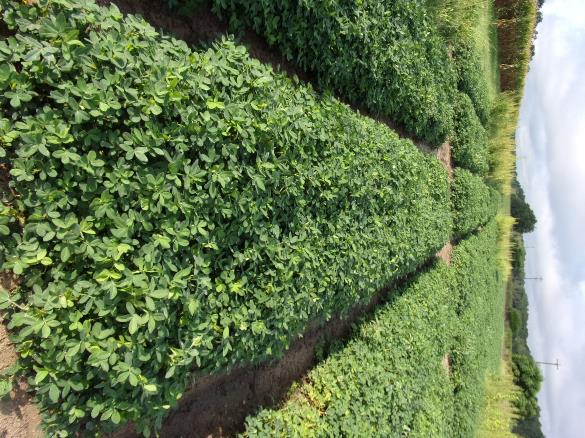 NTC
Prowl H20 3.8SC @ 32 oz/A
Valor EZ 4SC @ 3 oz/A
Strongarm 84WG @ 0.225 oz/A
PRE (1 DAP)
Cadre 2AS @ 4 oz/A
Dual Magnum 7.62EC @ 16 oz/A
2,4-DB 2SL @ 16 oz/A
POST (28 DAP)
Sonalan 3EC @ 32 oz/A
Valor EZ 4SC @ 3 oz/A
Strongarm 84WG @ 0.225 oz/A
PRE (1 DAP)
Cadre 2AS @ 4 oz/A
Dual Magnum 7.62EC @ 16 oz/A
2,4-DB 2SL @ 16 oz/A
POST (28 DAP)
PE-14-23
July 24
83 DAP
Peanut Weed Control – 2023Dual Magnum vs. Anthem Flex
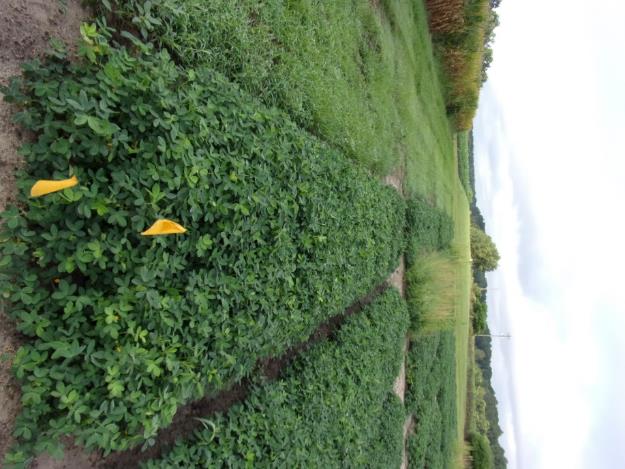 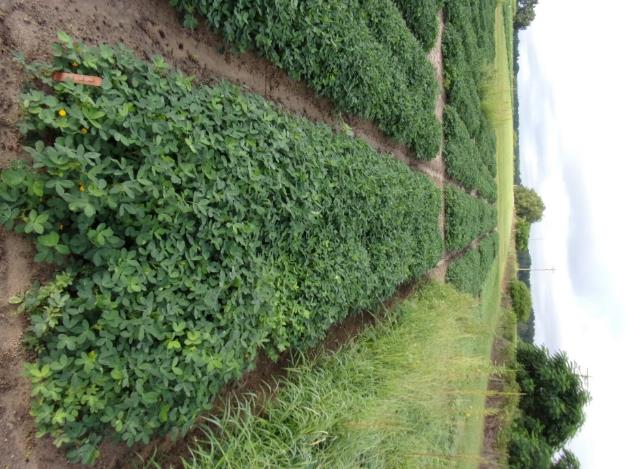 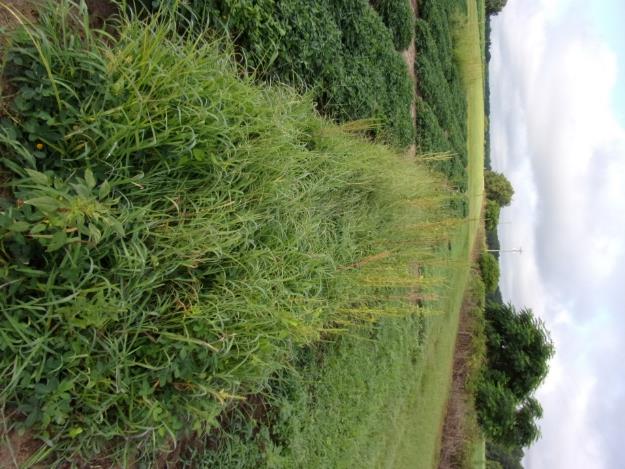 Gramoxone 2SL @ 12 oz/A
Anthem Flex 4SE @ 3 oz/A
Storm 4SC @ 16 oz/A
Induce @ 0.25% v/v
Applied 13 DAP
Cadre 2AS @ 4 oz/A
2,4-DB 2SL @ 16 oz/A
Anthem Flex 4SE @ 3 oz/A 
Induce @ 0.25% v/v
Applied 28 DAP
Gramoxone 2SL @ 12 oz/A
Dual Magnum 7.62EC @ 16 oz/A
Storm 4SC @ 16 oz/A
Applied 13 DAP
Cadre 2AS @ 4 oz/A
2,4-DB 2SL @ 16 oz/A
Dual Magnum 7.62EC @ 16 oz/A
Induce @ 0.25% v/v
Applied 28 DAP
NTC
PE-15-23
July 24
83 DAP
WSSA Group 15 Herbicides?
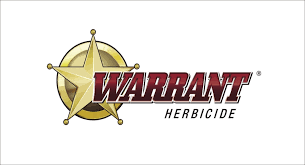 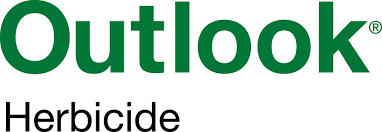 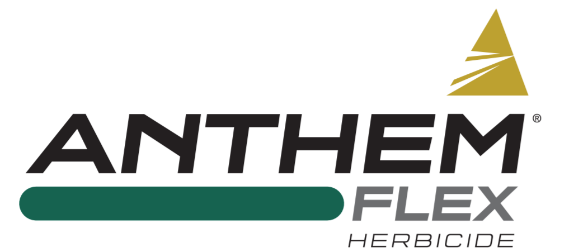 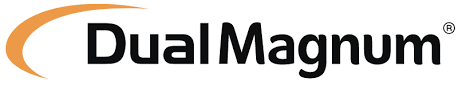 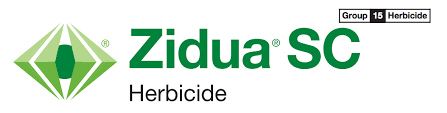 Tropical Spiderwort/Benghal Dayflower/Spreading Dayflower
Plow (i.e. bury seed)
Twin Rows
Group 15’s (Dual Magnum, Warrant, Outlook, Zidua, Anthem Flex)
Paraquat
Cadre?
Strongarm?
Manage after field corn harvest.
Spreading Dayflower in Peanut - 2023
Gramoxone 2SL @ 12 oz/A
Broadloom 4LC @ 8 oz/A
Dual Magnum 7.62EC @ 16 oz/A
NTC
PE-112-23
Berrien Co.
June 20 - 18 DAT
Spreading Dayflower in Peanut - 2023
NTC
Broadloom 4LC @ 32 oz/A
Dual Magnum 7.62EC @ 16 oz/A
PE-112-23
Berrien Co.
June 20 - 18 DAT
Spreading Dayflower in Peanut - 2023
NTC
Strongarm 84WG @ 0.45 oz/A
Dual Magnum 7.62EC @ 16 oz/A
PE-112-23
Berrien Co.
June 20 - 18 DAT
Generic Strongarm?
Aceto/Actylis
Only 1 year of field  data?
GreenPointAG
$620/lb (2023)
0.45 oz/A = $17.43
Strongarm
$849/lb?
$630/lb?
Peanut Weed Control – 2023Strongarm vs. Diclom1st irrigation/rainfall event @ 9 DAP
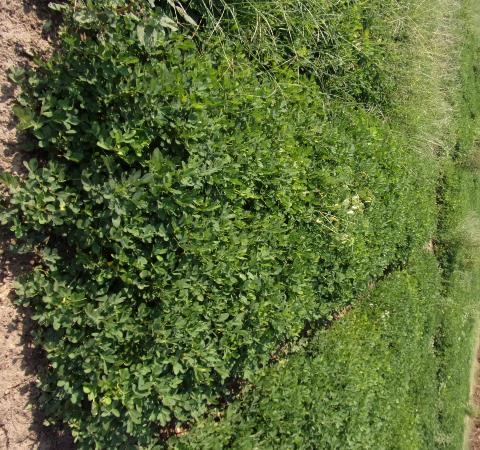 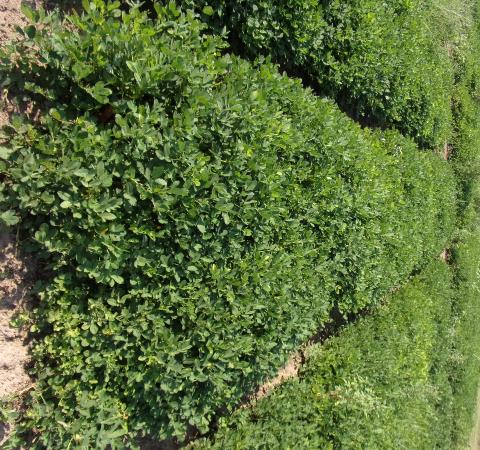 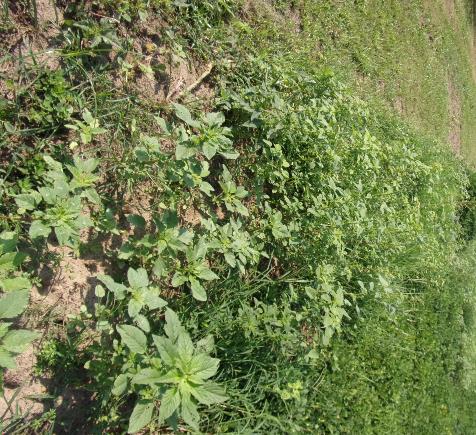 NTC
Sonalan 3EC @ 32 oz/A
Valor EZ 4SC @ 3 oz/A
Diclom 84WG @ 0.225 oz/A
Applied 1 DAP
Cadre 2AS @ 4 oz/A
2,4-DB 2SL @ 16 oz/A
Dual Magnum 7.62EC @ 16 oz/A
Cobra 2EC @ 12.5 ozA
Applied 29 DAP
Sonalan 3EC @ 32 oz/A
Valor EZ 4SC @ 3 oz/A
Strongarm 84WG @ 0.225 oz/A
Applied 1 DAP
Cadre 2AS @ 4 oz/A
2,4-DB 2SL @ 16 oz/A
Dual Magnum 7.62EC @ 16 oz/A
Cobra 2EC @ 12.5 oz/A
Applied 29 DAP
PE-11-23
August 23
114 DAP
Future Products
Brake 1.2SL
SePRO
fluridone
WSSA/HRAC Group 12
PRE
2023
Rexovor 4.17SL
BASF
trifludimoxazin
WSSA/HRAC Group14
PRE
2025??
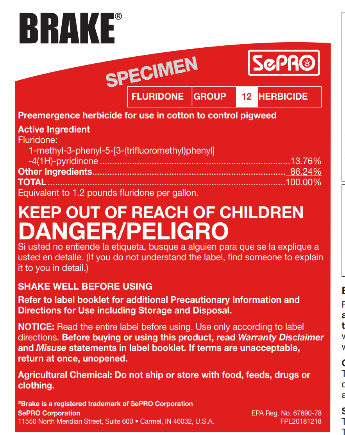 Peanut Weed Control – 2023Valor vs. Brake
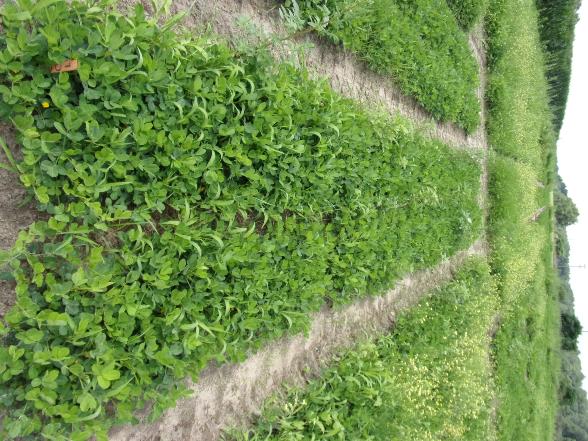 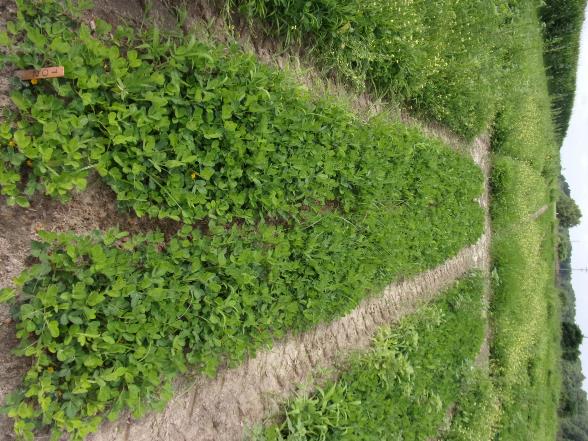 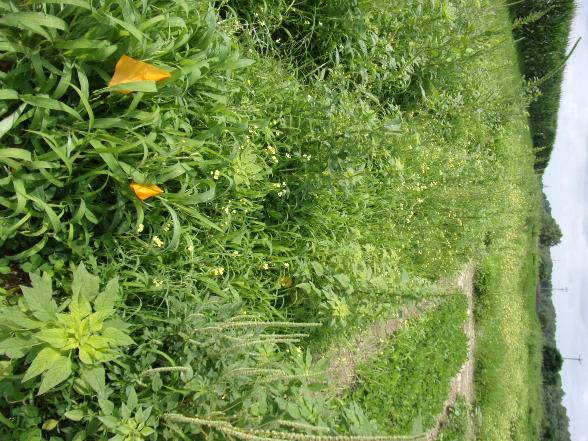 NTC
Prowl H20 3.8SC @ 32 oz/A
Brake 1.2SL @ 12 oz/A
Strongarm 84WG @ 0.225 oz/A
PRE (1 DAP)
Prowl H20 3.8SC @ 32 oz/A
Valor EZ 4SC @ 3 oz/A
Strongarm 84WG @ 0.225 oz/A
PRE (1 DAP)
PE-13-23
June 26
23 DAP
1st Rainfall/Irrigation event did not occur until 8 DAP
Peanut Weed Control – 2023Valor vs. Rexovor
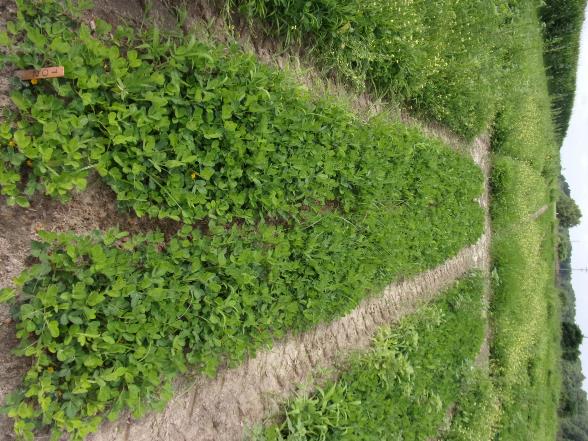 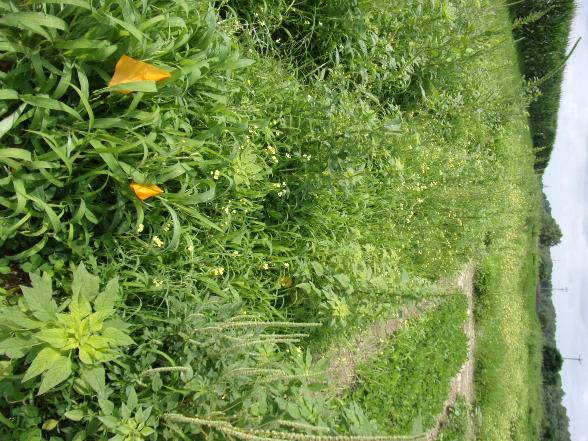 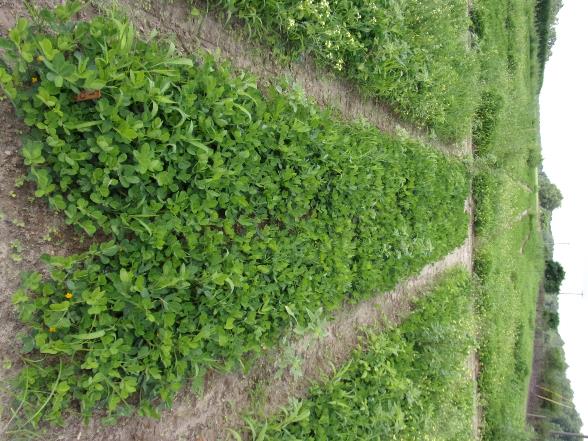 NTC
Prowl H20 3.8SC @ 32 oz/A
Rexovor 4.17SC @ 1 oz/A
Strongarm 84WG @ 0.225 oz/A
PRE (1 DAP)
Prowl H20 3.8SC @ 32 oz/A
Valor EZ 4SC @ 3 oz/A
Strongarm 84WG @ 0.225 oz/A
PRE (1 DAP)
PE-13-23
June 26
23 DAP
1st Rainfall/Irrigation event did not occur until 8 DAP
UGA Current Classic®/Cultivar Use Recommendations
YES
Florida-07
GA Greener
GA-07W
GA-09B
No problems 60 DAE or 90 DAE or 105 DAE
5% yield loss when applied 75 DAE
GA-20VHO
GA-18RU
AUNPL-17
TIFNV HIGH O/L
FLORUN 331
GA-16HO
No problems at 60 DAE or 85 DAE.
17% yield loss when applied 75 DAE
NO
GA-06G
Tifguard
GA-12Y
7-13% yield losses
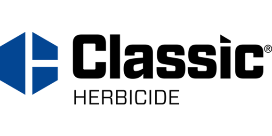 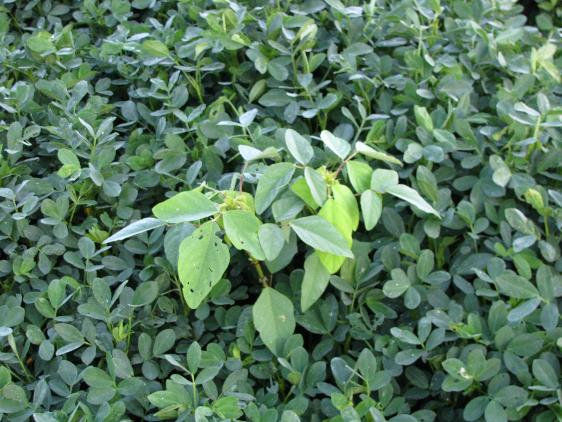 I sprayed herbicide X and it did not work therefore I must have resistance?
Rate
Timing
Environment
Hot/dry
Rain-free period
Calibration
Coverage
Droplet size
Nozzle type, pressure
Boom height
Tractor speed
Resistance
Annual Grass Control in PeanutSelectMax 0.97EC @ 24 oz/A + Agridex @ 1% v/v15 GPA, 3.5 MPH, AIXR11002 nozzles
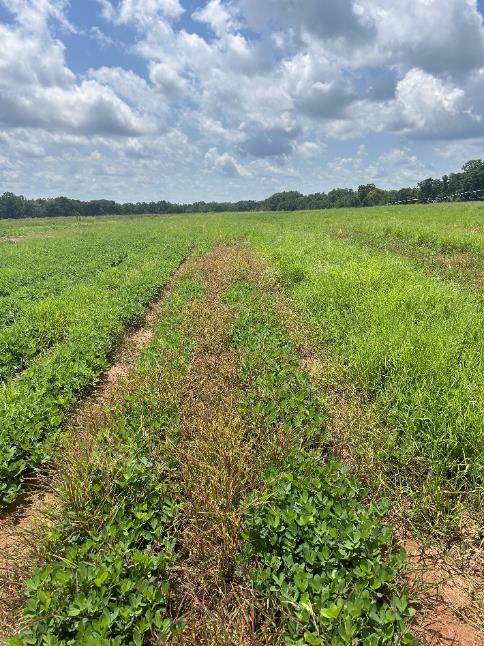 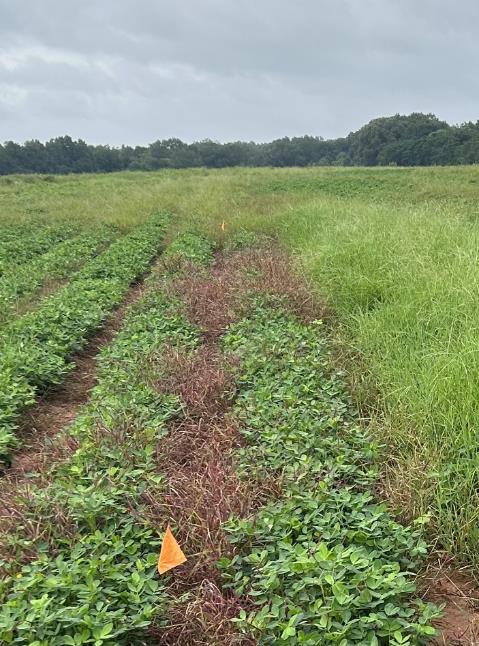 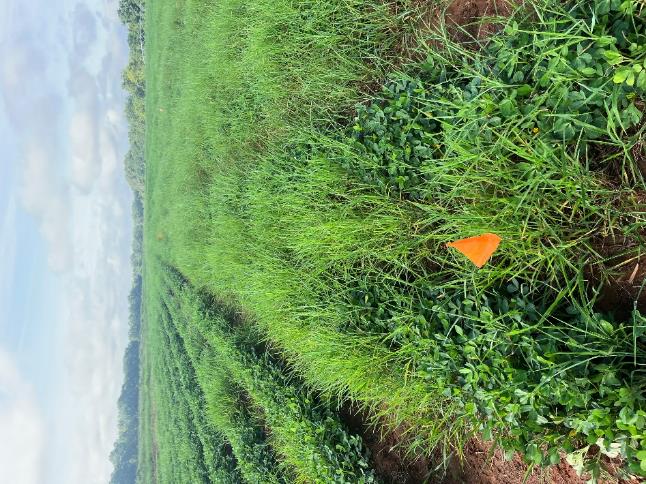 07/31/23
0 DAT
08/07/23
7 DAT
08/11/23
11 DAT
Schley Co.
August 2023
Non-Selective Applicators
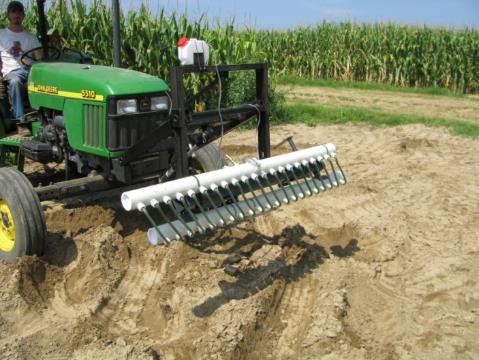 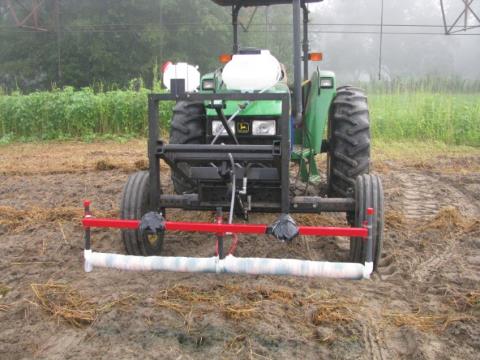 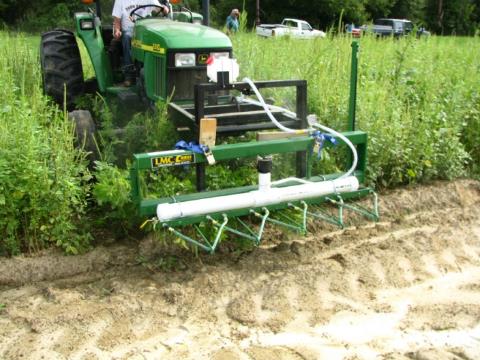 WeedWiper vs. TopCrop Wiper50% Solution of Gramoxone Inteon3.1 MPH, 20” Applicator HeightAMAPA = 36-86” tall, 66” avg.
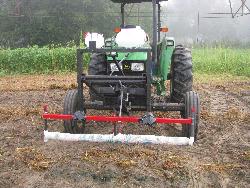 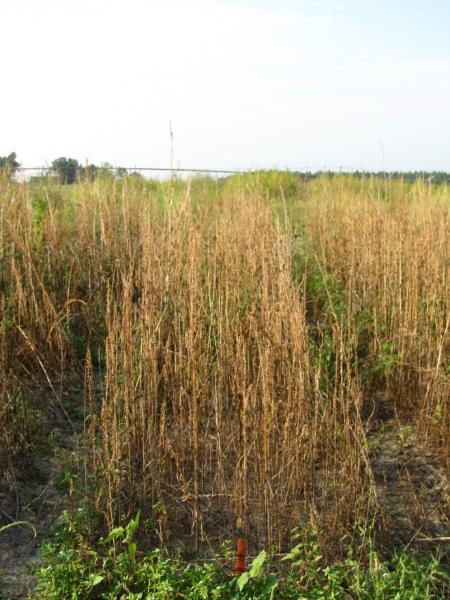 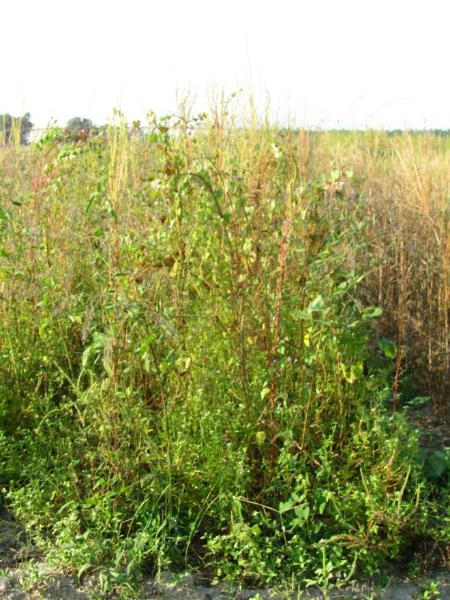 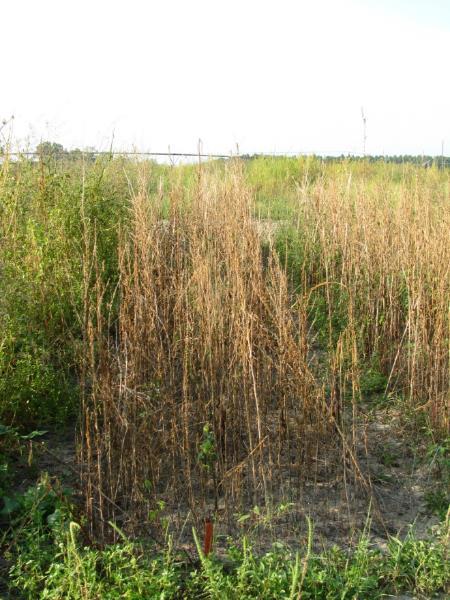 NTC
WeedWiper
TopCrop
PIG-07-10
9/21/10
29 DAT
Flail Mower and Peanut - 2021
August 10, 2021
GA-16HO
92 DAP
Flail Mower and Peanut – 2021Before
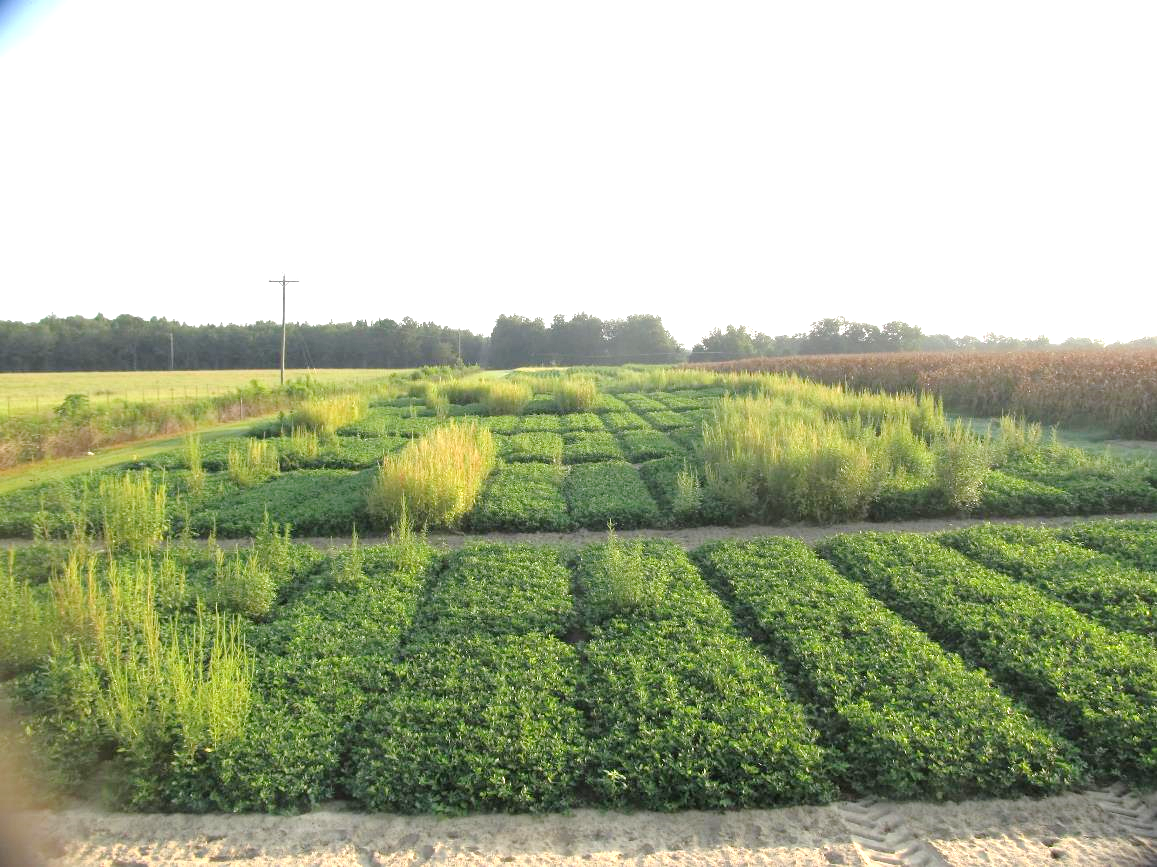 August 10, 2021
GA-16HO
92 DAP
Flail Mower and Peanut – 2021After (2 passes in opposite directions, ~2 MPH)
August 10, 2021
GA-16HO
92 DAP
What do the top Georgia peanut growers do?2022 Georgia Peanut Achievement Club Winners
17 growers
101 to 1194 acres (range)
5688 lb/A average yield
4718-6493 lbs/A (range)
GA State Avg. =  4250 lb/A
94% - irrigated 
59% - bottom plow
76% - twin rows
71% don’t “crack” spray
Herbicides
53% - Sonalan
76% - Valor 
53% - Dual
65% - Cadre
65% - 2,4-DB
41% - Prowl
35% - Strongarm
12% - Zidua 
12% - clethodim
29% - paraquat
Questions/Comments
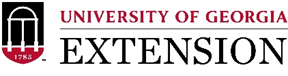